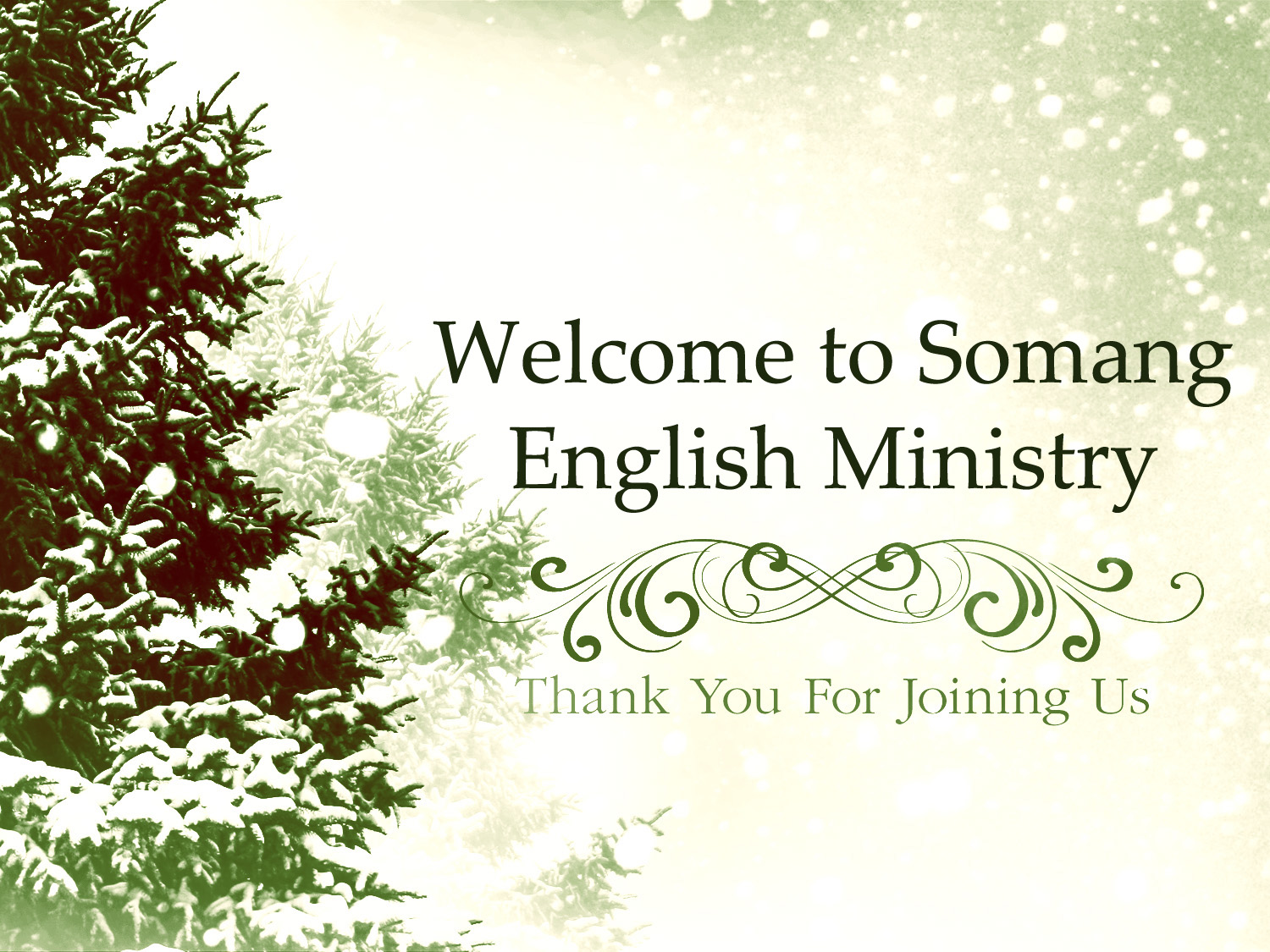 Call to Worship
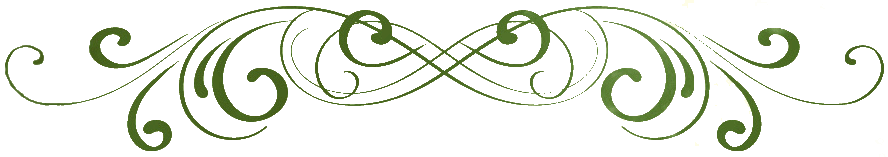 Isaiah 66:1 – 2 (ESV)

66 Thus says the Lord:“Heaven is my throne,    and the earth is my footstool;what is the house that you would build for me,    and what is the place of my rest?2 All these things my hand has made,    and so all these things came to be,declares the Lord.But this is the one to whom I will look:    he who is humble and contrite in spirit    and trembles at my word.
Songs of Praise
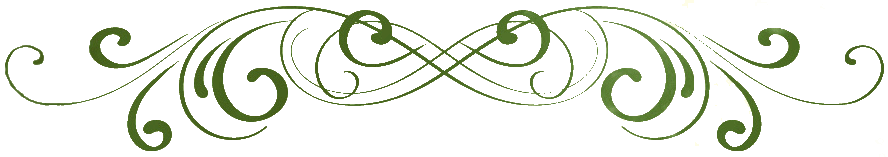 A Mighty Fortress Is Our God
There’s A Wideness in 
God’s Mercy
The Apostles’ Creed

I believe in God the Father Almighty, Maker of Heaven
and earth; And in Jesus Christ, His only Son, our Lord; 
Who was conceived by the Holy Spirit, born of the 
Virgin Mary, suffered under Pontius Pilate, was 
crucified, dead, and buried; He descended into hell; 
the third day He rose from the dead; He ascended into
Heaven, and sitteth on the right hand of God the Father
Almighty; From thence He shall come to judge the
quick and the dead. I believe in the Holy Spirit, the holy 
catholic church, the communion of saints, the 
forgiveness of sins, the resurrection of the body, and 
the life everlasting. Amen.
Gloria Patri
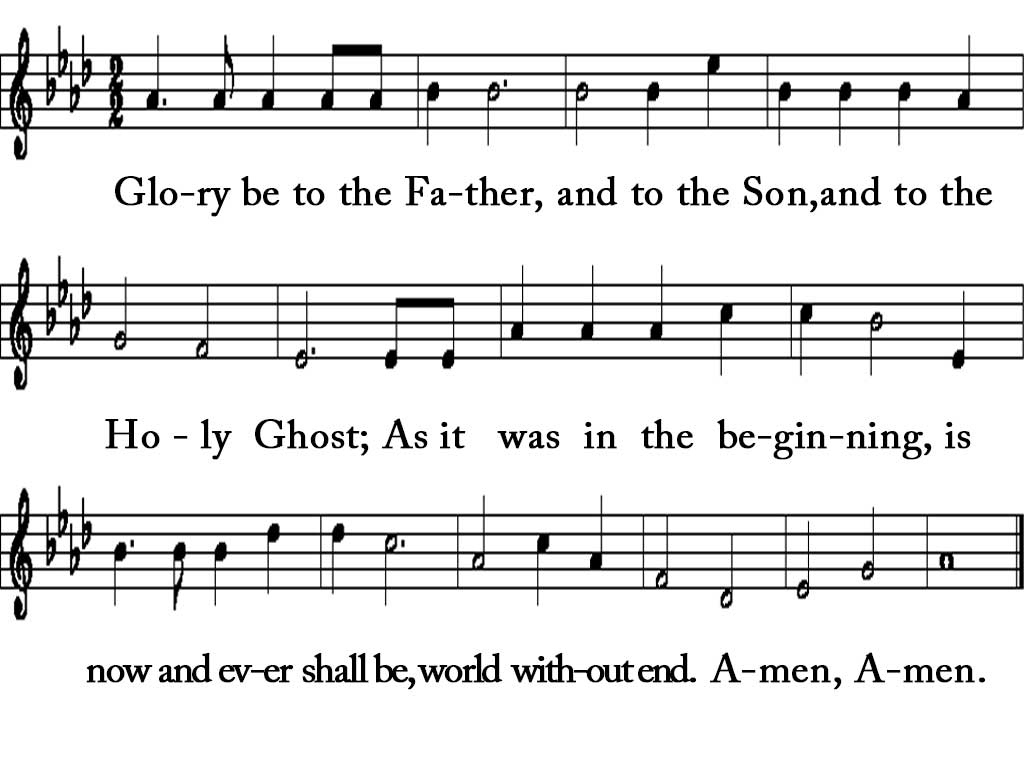 Sermon
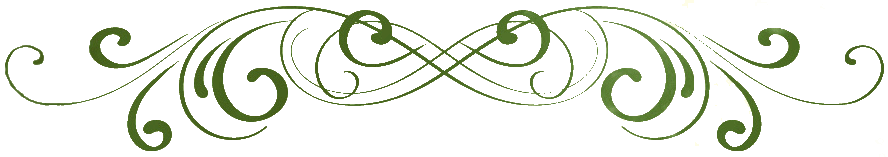 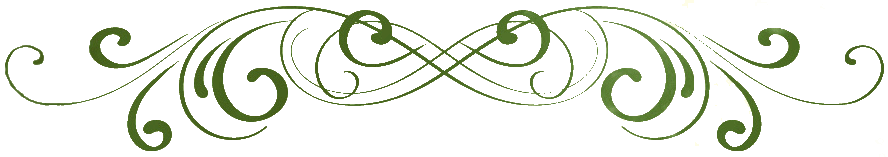 “Who is God?”


“The Bible is the Story of God’s Mission”
“The Bible is the Story of God’s Mission”
“The Bible is the Story of God’s Mission”
“The Bible is the Story of God’s Mission”
“The Bible is the Story of God’s Mission”
“The Bible is the Story of God’s Mission”
“The Bible is the Story of God’s Mission”
“The Bible is the Story of God’s Mission”
“The Bible is the Story of God’s Mission”
“The Bible is the Story of God’s Mission”
“The Bible is the Story of God’s Mission”
“The Bible is the Story of God’s Mission”
God’s Mission 
is the 
redemption and the restoration 
of all creation.
God speaks.

For example:

“Let there be light.”
God spoke and speaks 
to and through prophets, 
writers and individuals.
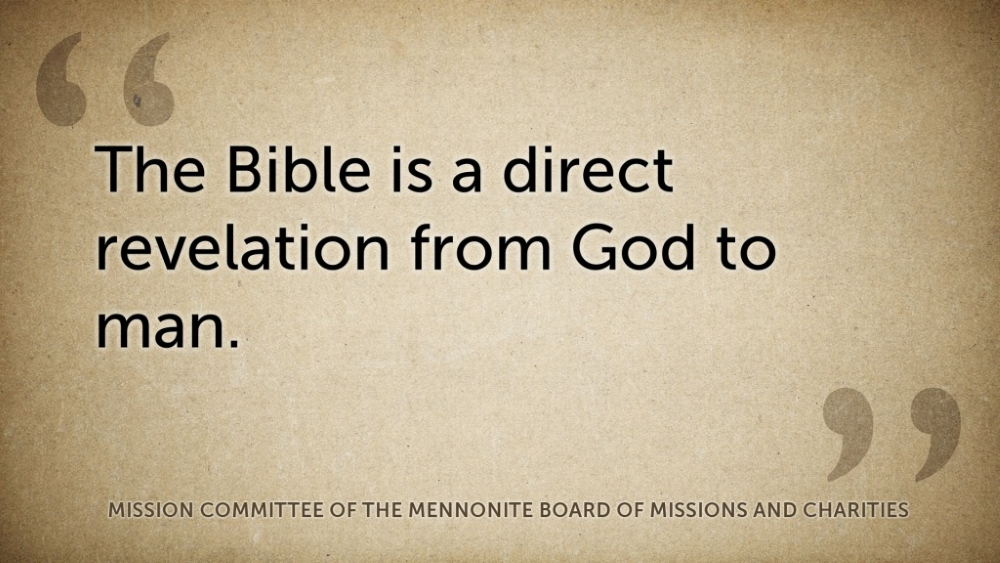 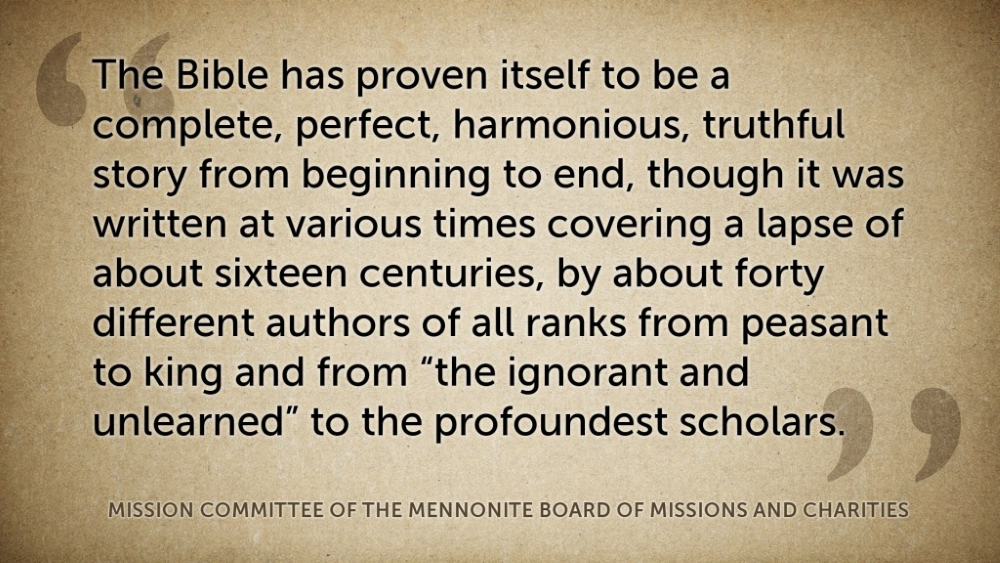 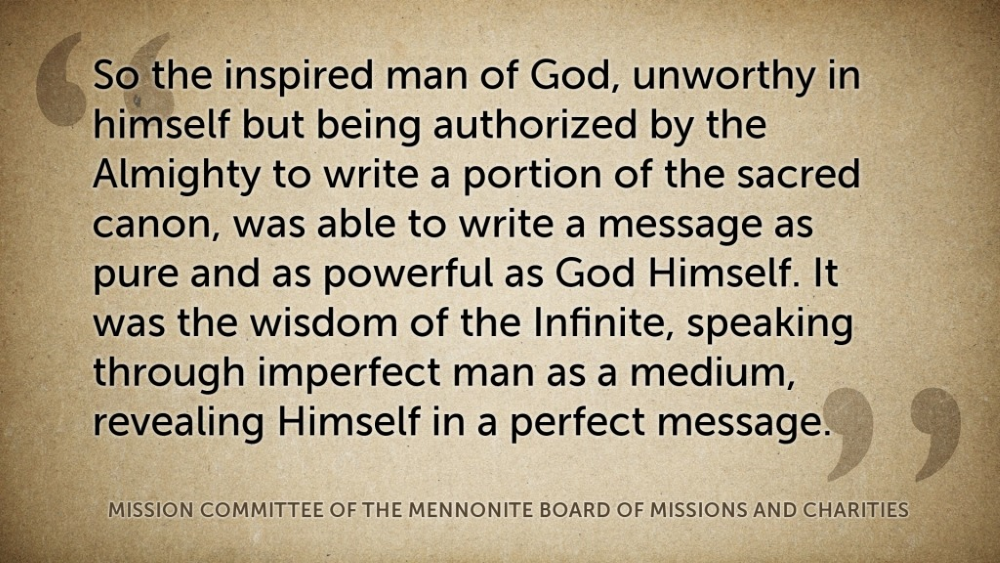 God’s Mission 
has been through 
Messianic prophesies
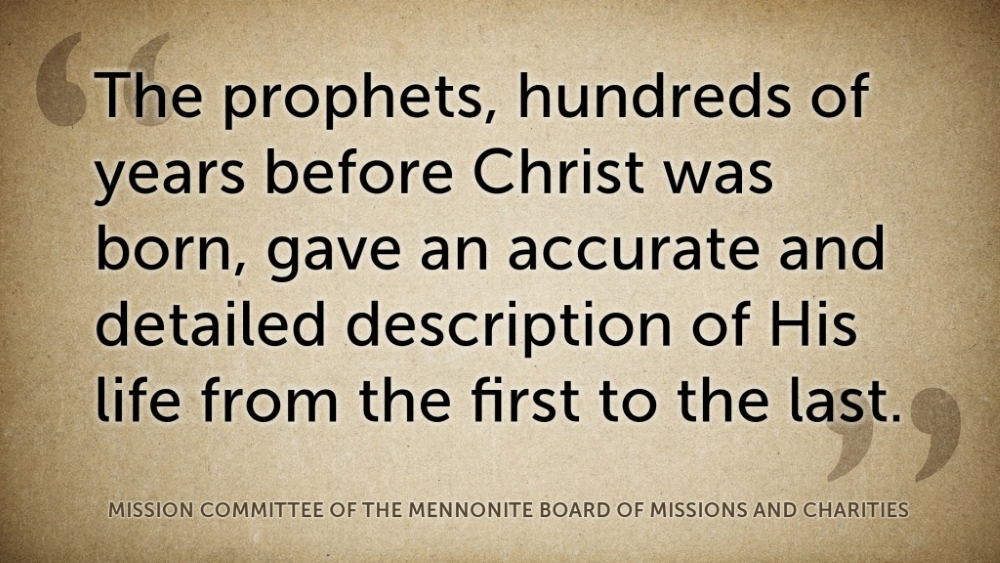 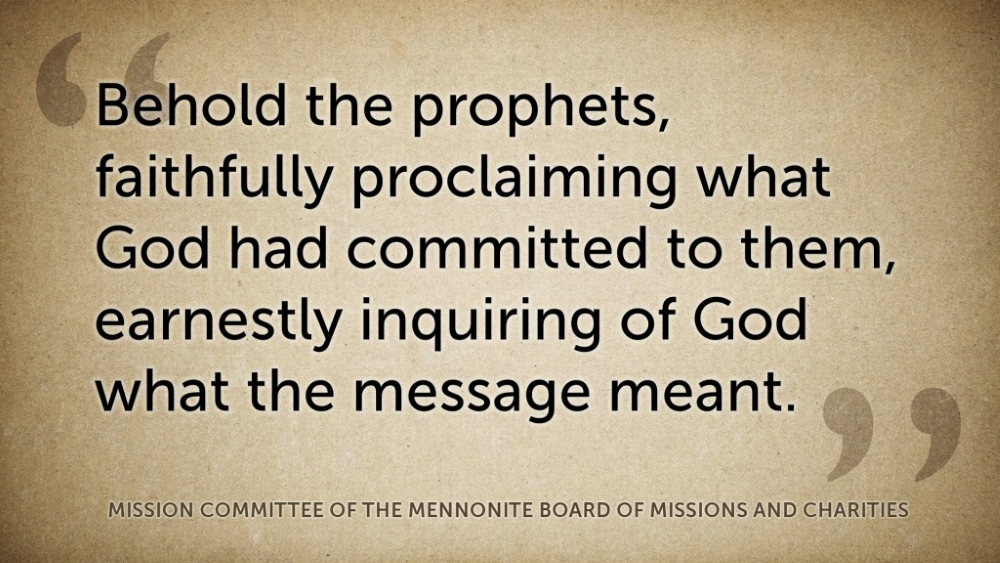 Writing the sacred Word or 
speaking the prophecy did not mean 
the writer or the speaker 
was in full understanding 
of what was said.
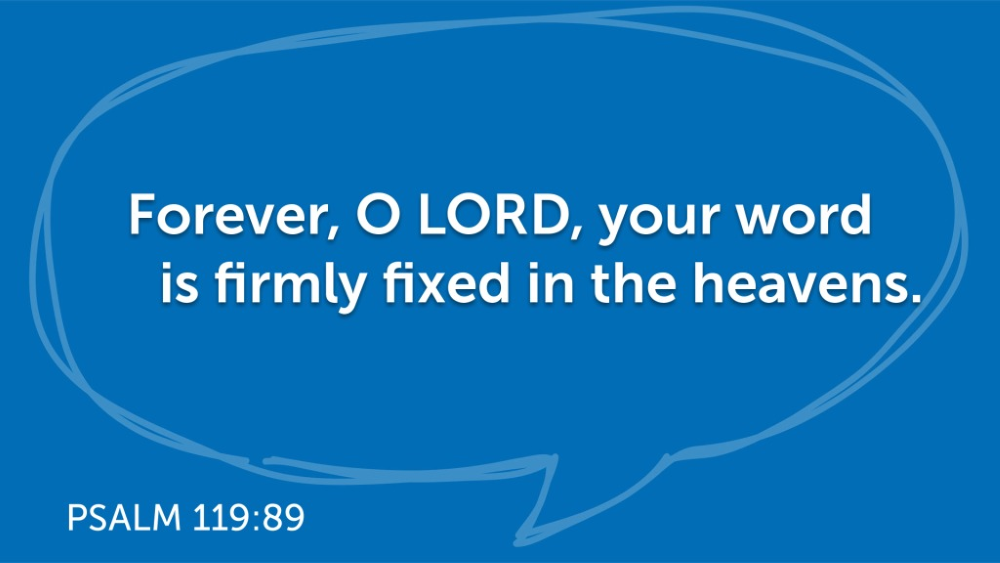 Jesus was referred to 
as 
“THE WORD”
John 1:1
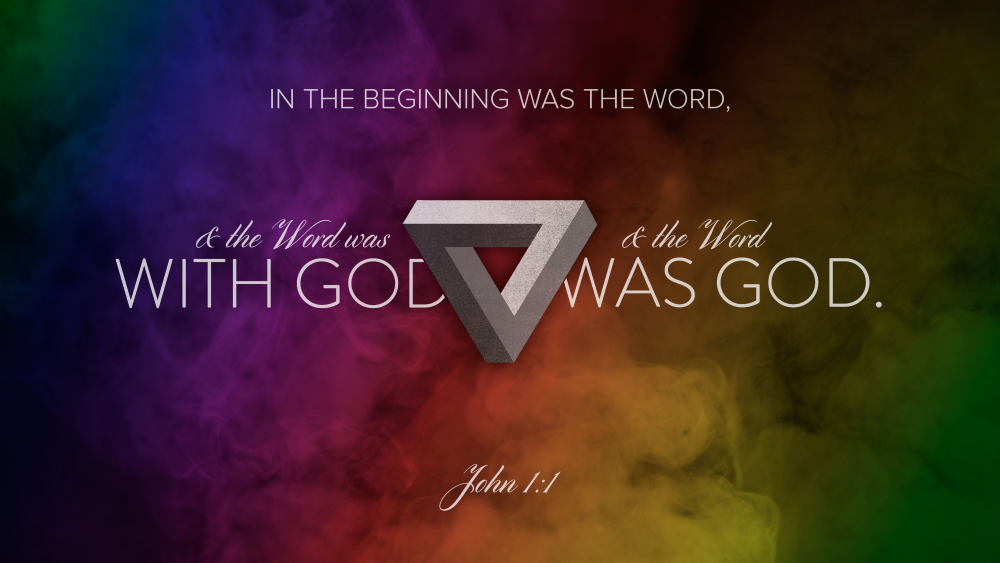 Jesus is the Word
and
people proclaim God’s Word.
What is the difference 
between 
proclamation of God’s Word 
and prophecy?
Proclamation is telling 
truth to others.

Prophecy is foretelling 
what will happen.
Prophecy was given
of 
Jesus
The earliest prophecy 
that was understood 
to be referring to 
Jesus 
was in Genesis 3:15.
Genesis 3:15
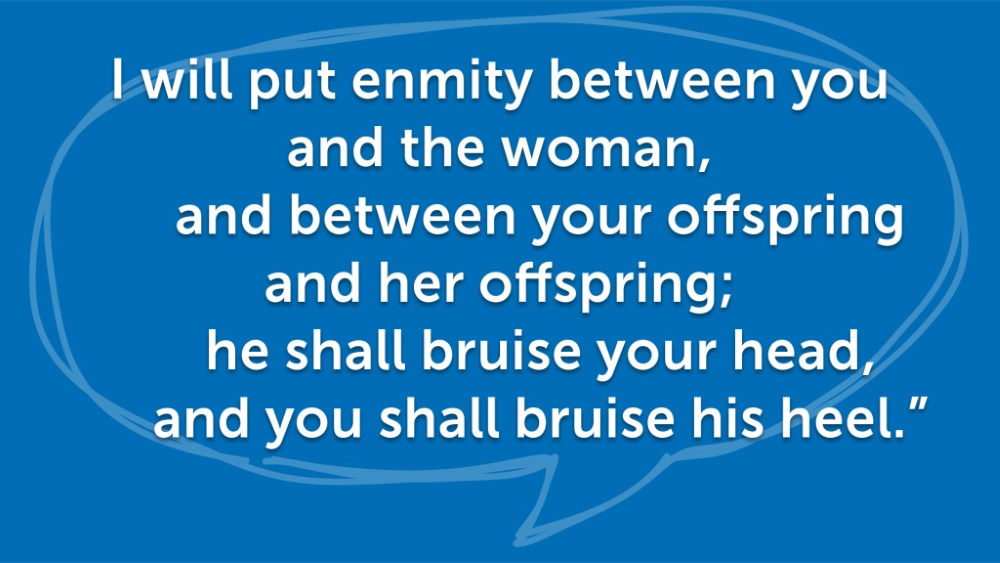 [Speaker Notes: God spoke to the serpent (vv. 14–15), to Eve (v. 16), and to Adam (vv. 17–19). God’s words to the serpent included (a) the announcement that the snake, crawling and eating dust, would be a perpetual reminder to mankind of temptation and the Fall, and (b) an oracle about the power behind the snake.
 
Allen P. Ross, Genesis, in The Bible Knowledge Commentary: An Exposition of the Scriptures, ed. J. F. Walvoord and R. B. Zuck, vol. 1 (Wheaton, IL: Victor Books, 1985), 33.]
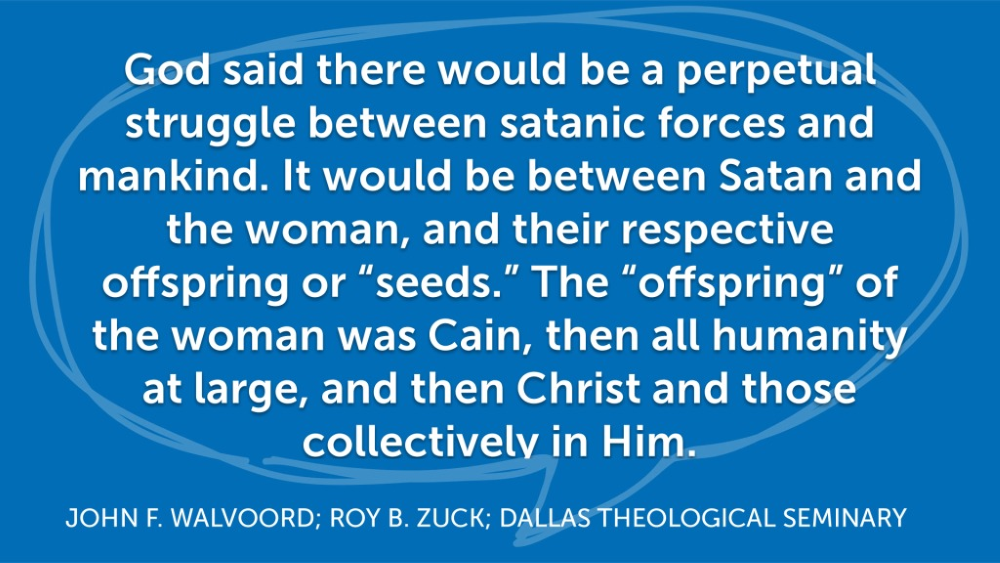 [Speaker Notes: Allen P. Ross, Genesis, in The Bible Knowledge Commentary: An Exposition of the Scriptures, ed. J. F. Walvoord and R. B. Zuck, vol. 1 (Wheaton, IL: Victor Books, 1985), 33.]
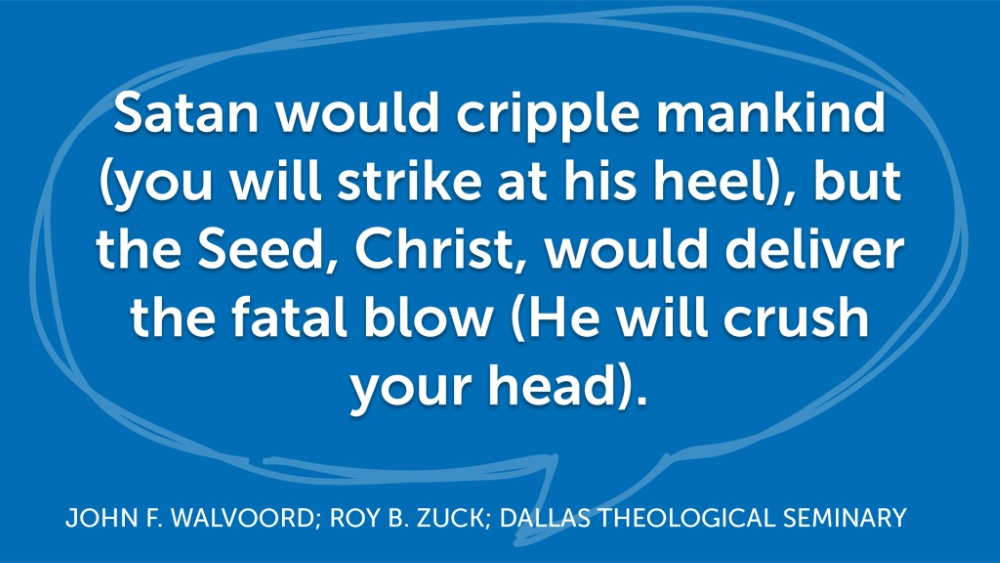 [Speaker Notes: Allen P. Ross, Genesis, in The Bible Knowledge Commentary: An Exposition of the Scriptures, ed. J. F. Walvoord and R. B. Zuck, vol. 1 (Wheaton, IL: Victor Books, 1985), 33.]
Among great prophesies, 
there was no more magnificent prophesy 
in the Old Testament than those that 
spoke of the promised Messiah, 
who would come to restore.
Isaiah foretold of 
Jesus’ mission 
to rule and establish 
the kingdom of God. 
(Isa. 9:6-7).
Isaiah proclaimed that Jesus 
would not only restore just the Jews, 
but he would bring light 
for the Gentiles as well (Isa. 49:6).
Isaiah proclaimed suffering when he spoke
 of the Servant of Yahweh (Isa. 53:3-10), 
whom many scholars identify as Jesus Christ.
Humility was one characteristic 
of Jesus’ mission, but Isaiah proclaimed 
that Jesus was “a leader and commander 
of the peoples” and “over all nations.” 
(Isa. 55:4-5)
God’s mission of 
redemption and restoration 
through Jesus was planned 
in the Old Testament.
Isaiah the prophet declared that 
Jesus Christ was called to His mission 
from the beginning of time, 
“Listen to me, you islands; hear this, 
you distant nations: Before I was born 
the Lord called me; from my birth 
He has made mention of my name.” 
(Isa. 49:1)
The same message is repeated 
in the New Testament. 
“He was chosen before the creation 
of the world but was revealed 
in these last times for your sake.” 
(1 Peter 1:20)
In the Gospel of John, 
there are several times 
where Jesus told the people 
that God had sent Him to the earth 
(John 7:28-29).
Jesus expressed that He was 
sent to the earth by the Father, 
but He also emphasized that 
He was here to do the Father’s will.
One item of criteria for the direction 
of Jesus Christ’s mission was 
obedience to His Father’s will. 
Jesus said, “For I have come down 
from heaven not to do My will 
but to do the will of Him who sent Me.” 
(John 6:38)
Jesus’ visible 
obedience to the Father 
was a parallel to 
His love of the Father 
(John 14:31).
In the garden as Jesus was praying 
and the soldiers were coming to arrest Him 
Jesus said, “My Father, if it is possible, 
may this cup be taken from Me. 
Yet not as I will, but as You will.” 
(Matt. 26:39)
Remember that Jesus 
is the living example 
that we are to follow.
 
That is why 
we are to be known
as Jesus’ followers.
Jesus is the living example 
of obedience to the Father’s will.

How are you doing following
Jesus’ example of obedience?

Do you desire to know and obey 
the Father’s will?
The second criteria for the 
direction of Jesus’ mission 
was the fulfillment of the 
Law and the Prophets.
Matthew recorded Jesus’ words, 
“Do not think that I have come to 
abolish the Law or the Prophets; 
I have not come to abolish them 
but to fulfill them.” (Matt. 5:7)
Once Jesus returned to Galilee and 
went to the synagogue and He defined 
His mission by reading Isaiah, 

“. . . to preach good news to the poor. 
He has sent me to proclaim freedom 
for the prisoners and recovery of 
sight for the blind, to release the oppressed, 
to proclaim the year of the Lord’s favor.” 
(Isa. 4:18-19)
Jesus fulfilled 
the law and 
the prophecies.
Other aspects of Jesus’ ministry 
are those that were carried 
on even after Jesus’ ascension.
Those aspects were 
calling (Matt. 4:18-22), 
commissioning (Mark 3:13-19) 
and sending (Luke 10:1-23) out 
His disciples so that they could 
continue the ministry that 
He demonstrated to them 
during His time on earth.
Jesus lived the example
that he wanted 
His disciples to follow.
Jesus asked these twelve men 
to leave (their comfort zones) 
and follow Him. 
Jesus changed their lives, 
and they were never the same.
Each one of us 
can be on a journey of faith 
as a follower of Jesus Christ.
Just as Jesus was sent 
as a witness of the Father, 
He sent out His disciples 
to be His witness.
Jesus made disciples and likewise 
those disciples have been told to 
“go and make disciples.”
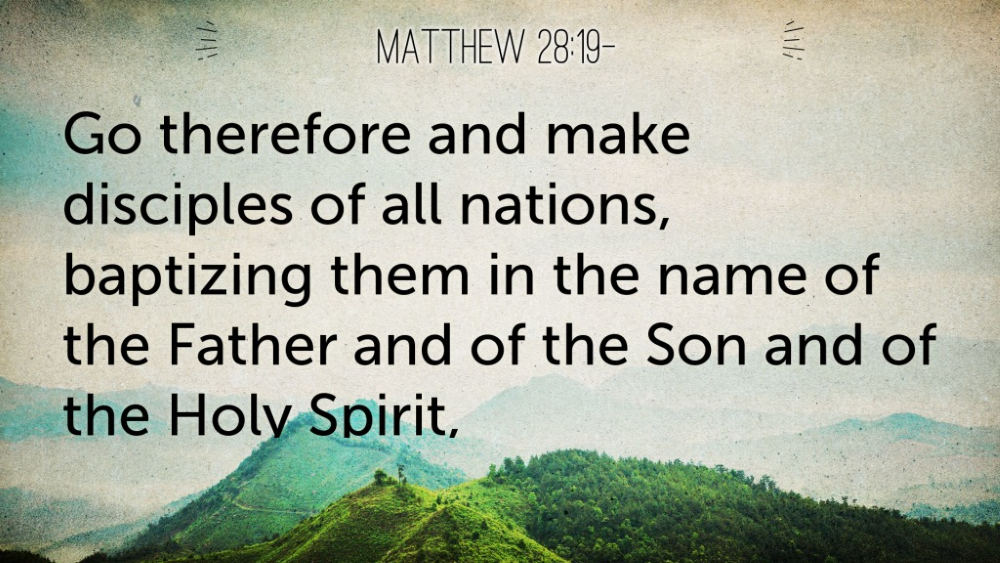 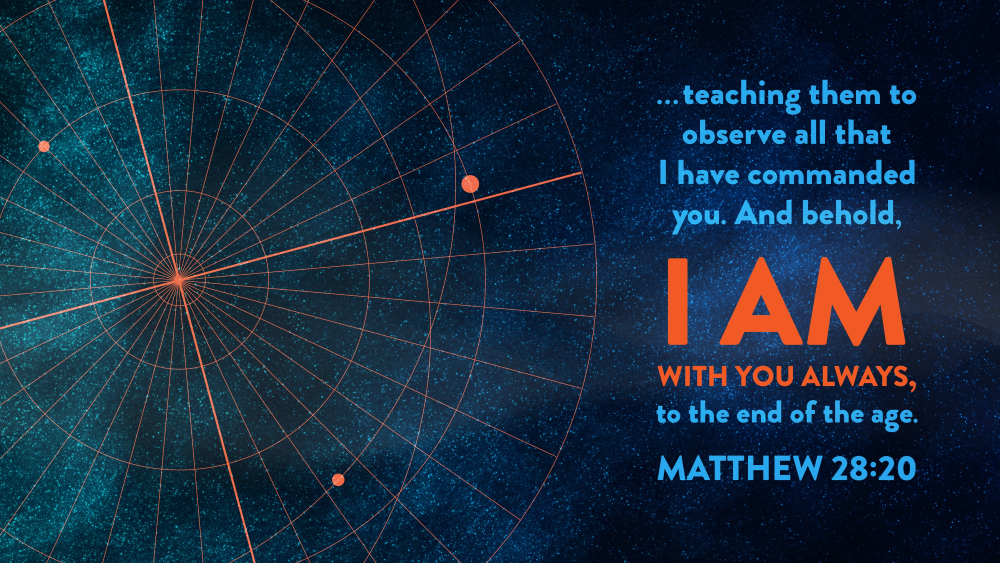 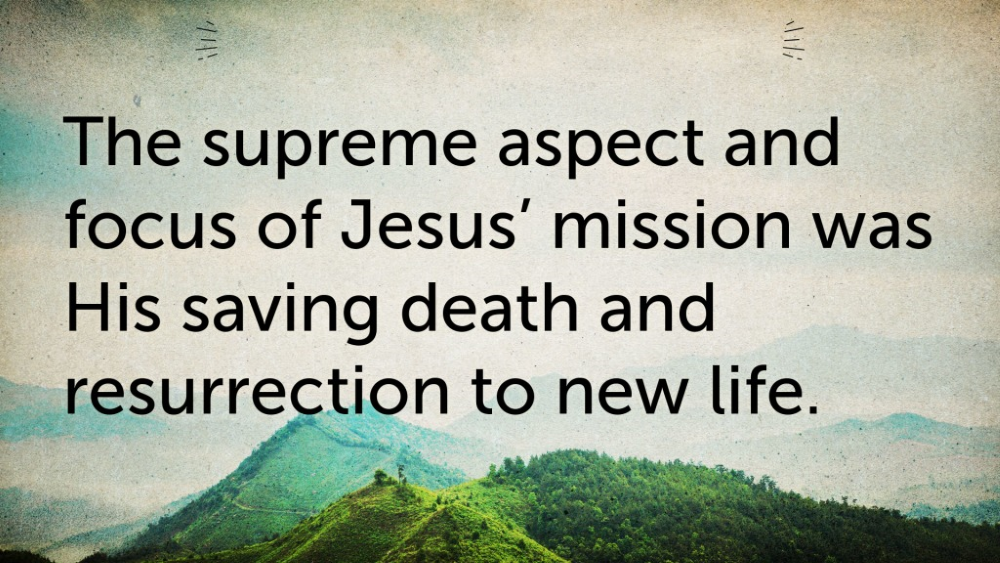 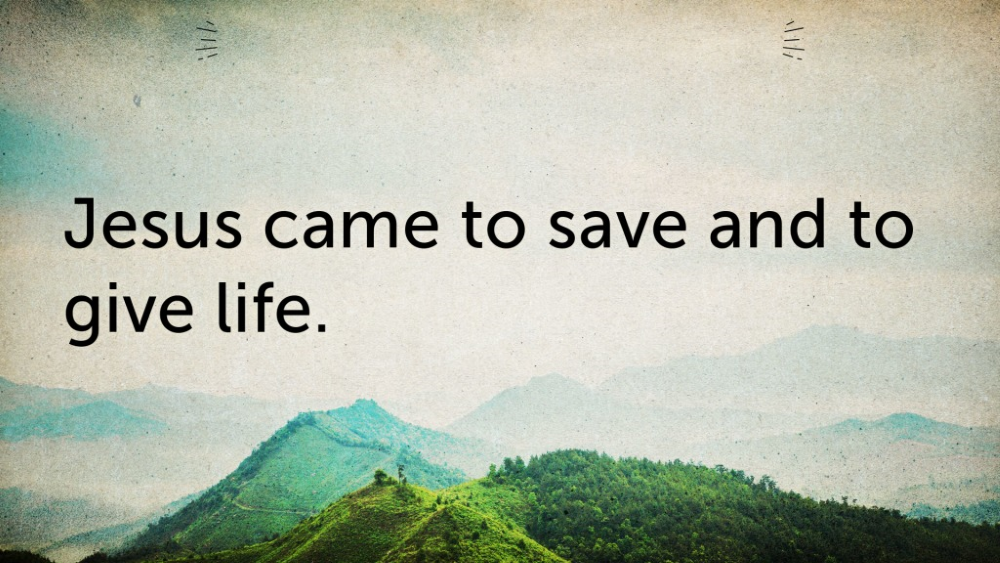 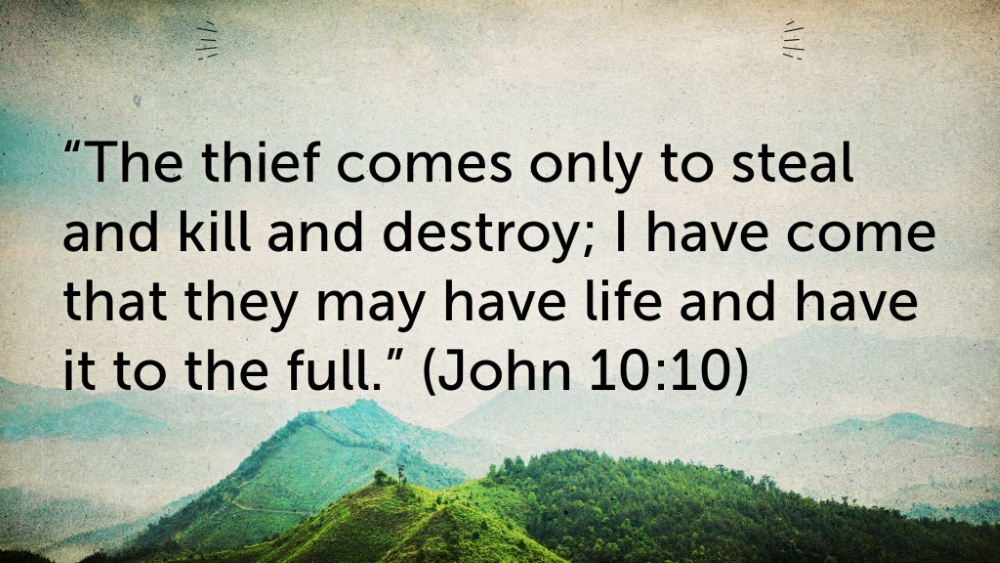 We want to know Jesus 
and we want others 
to know Jesus.
We need to continue to grow 
in our knowledge and 
share what we know 
to others.
God speaks
 to individuals
(personal story)
God is Lord!

Do you accept 

God the Father
God the Son 
and 
God the Holy Spirit
 
as your LORD
Hymn of Commitment
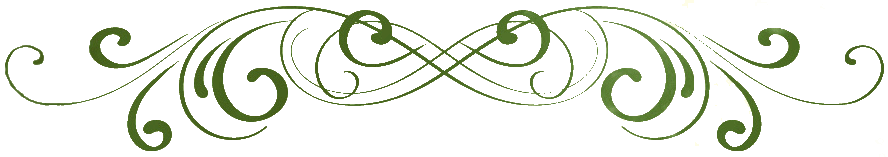 Lord Dismiss Us with 
Thy Blessing
Offering
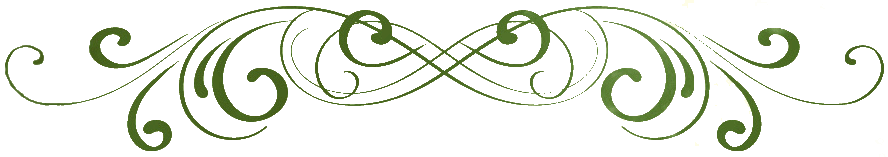 Doxology
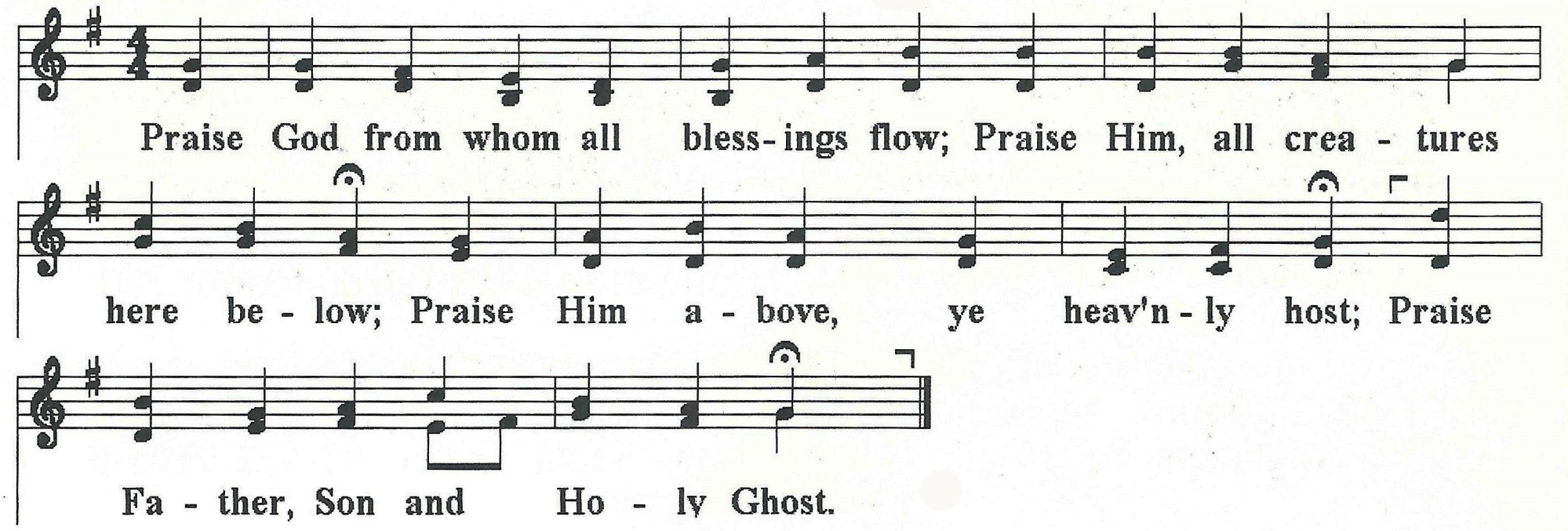 Announcements &
Welcome of Guests
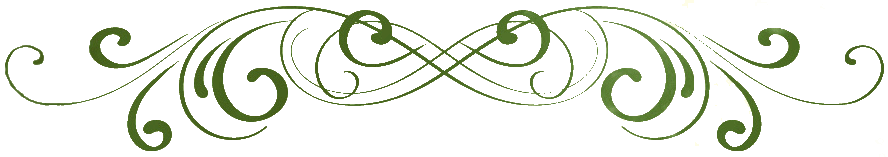 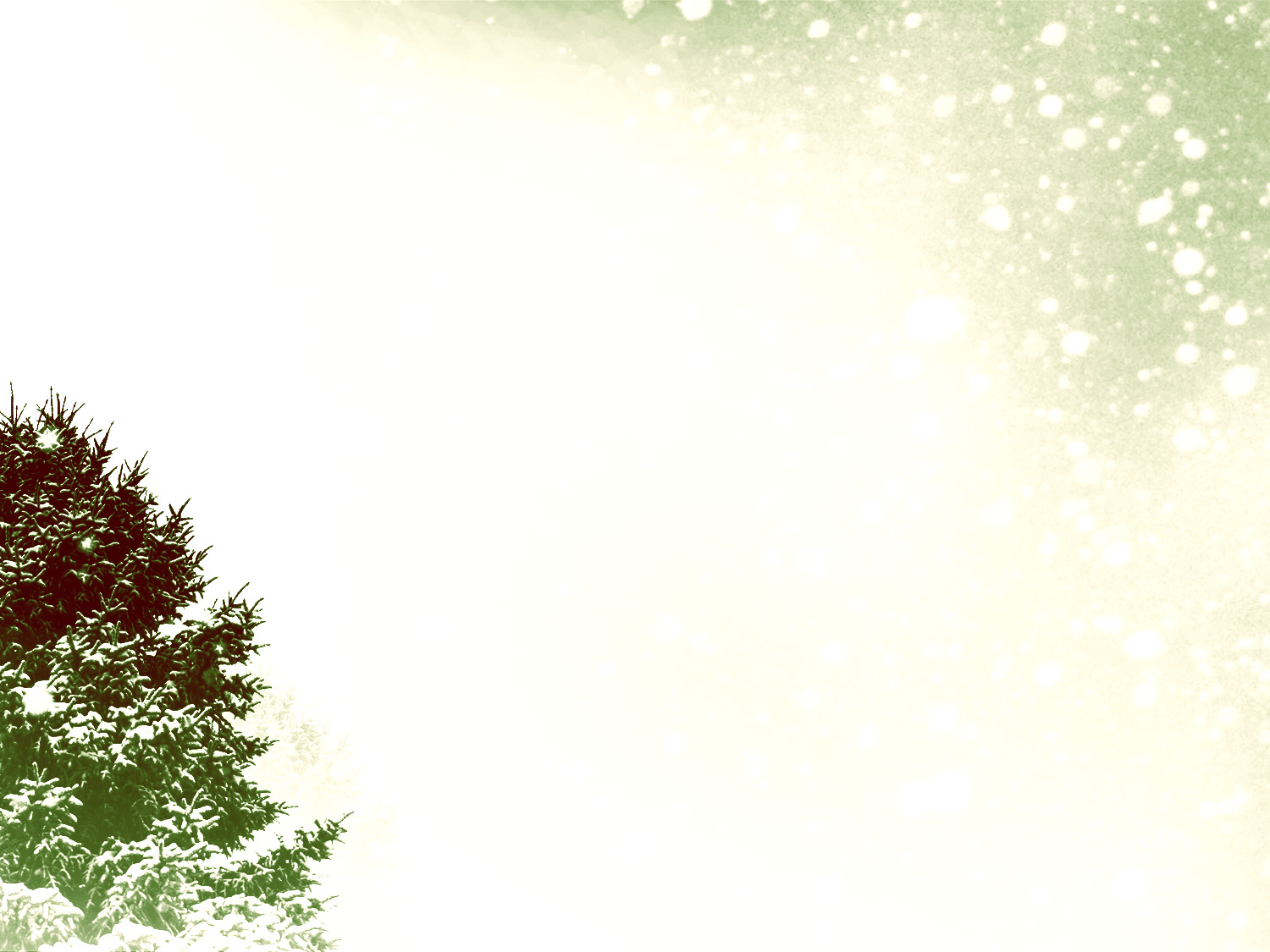 God Bless
Thanks for coming.